МКОУ «Артыкская средняя общеобразовательная школа»(дошкольная группа)
Детский исследовательский проект
«Газированные напитки - польза или вред»



Участвовали: 
Атабекян Валерия
Сушкевич Таисия
Яшина Кира

Руководитель:
Майхиева Наталия Михайловна


поселок Артык, 2022г
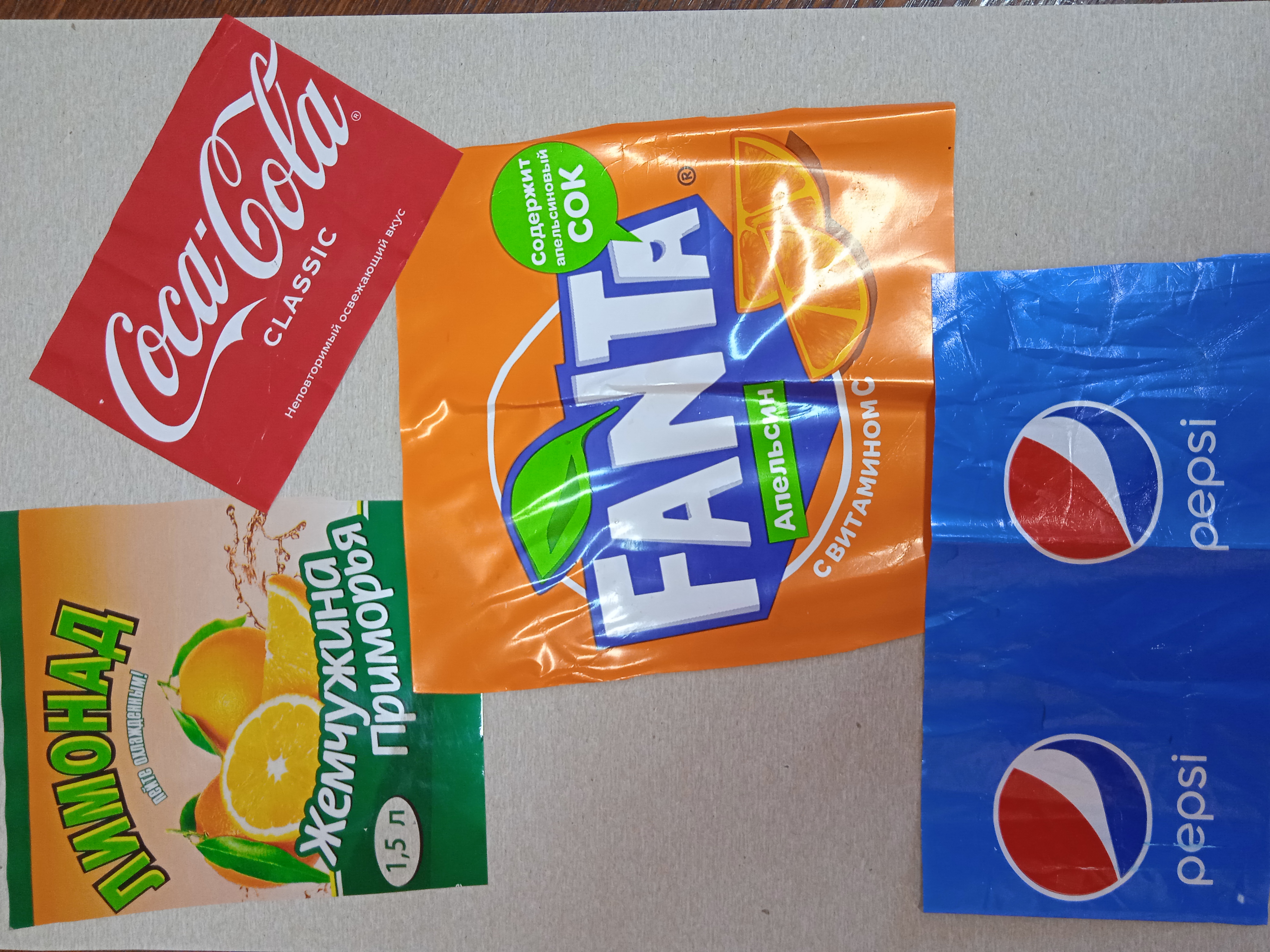 Введение
Для роста маленьких детей нужно кушать полезную пищу и пить полезные напитки. Многие дети очень любят чипсы, сухарики, газированную воду и готовы кушать, пить это каждый день.
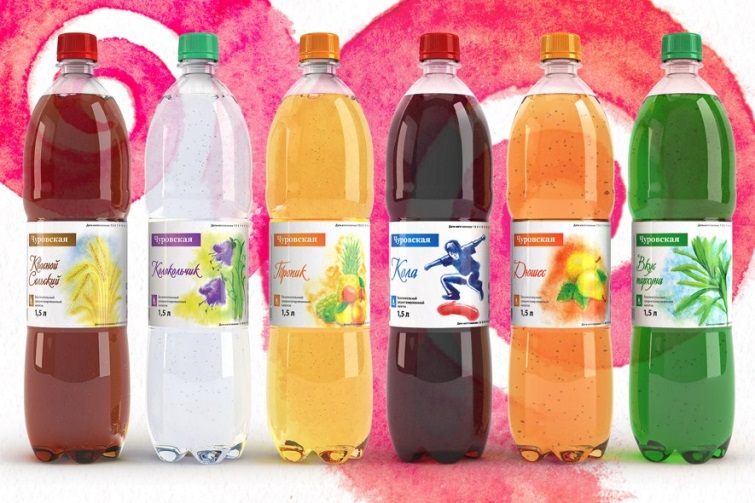 Актуальность исследования
Что такое газированная вода?   Взрослые сами пьют, а нам не разрешает и говорят, что газировка вредная, пить детям её  нельзя.  
 Вот мы и решили 
проверить, правда 
газировка вредная, 
как говорят наши мамы.
Гипотеза исследования.
      Если мы проведём эксперименты с газировкой, то узнаем полезный это напиток или нет.
         Объект исследования:  газированная вода.
         Предмет исследования: влияние газированной воды на организм человека.
         Цель исследования: узнать, как влияет газированная вода на организм человека.
          Задачи исследования:
1. Что такое газированная вода? 
2. Что думают о газировке дети 
и взрослые?
3. Из чего состоит газировка?
4. Как влияет газировка на зубы 
и кости?
5. Как влияет газировка на желудок?
Участники проекта: воспитатель, родители, медсестра детского сада, мы и ребята.
Срок реализации: две недели.
Тип проекта: исследовательский.
По продолжительности: краткосрочный.
Продукт исследования:
Коллаж из этикеток  вредных и полезных напитков.
Буклет о вреде газированных напитков.
Рецепт полезных напитков.
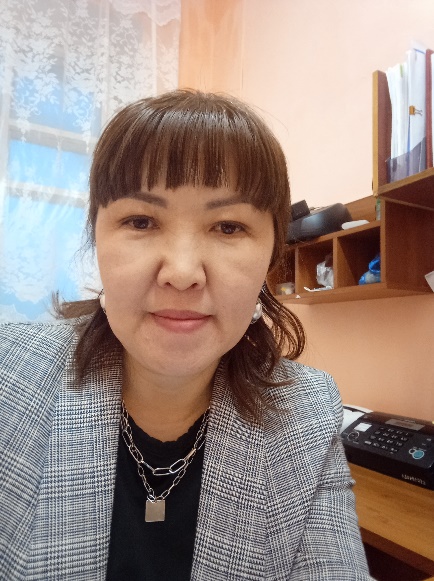 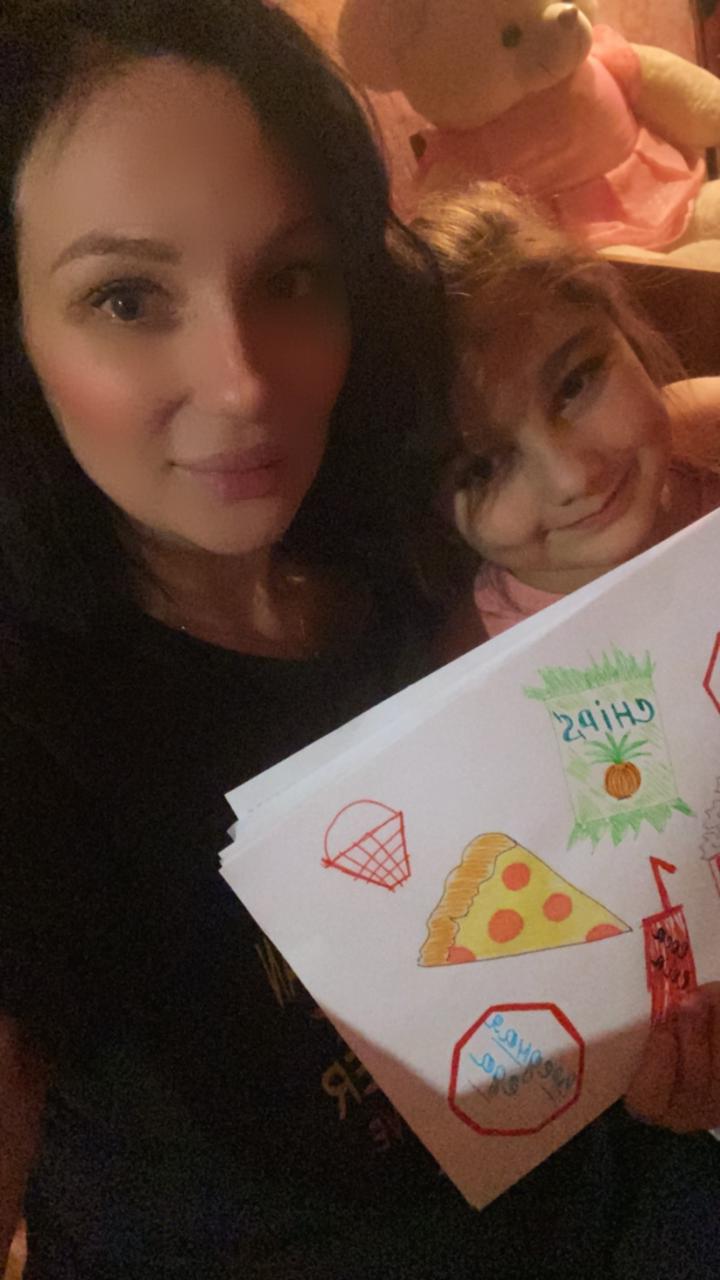 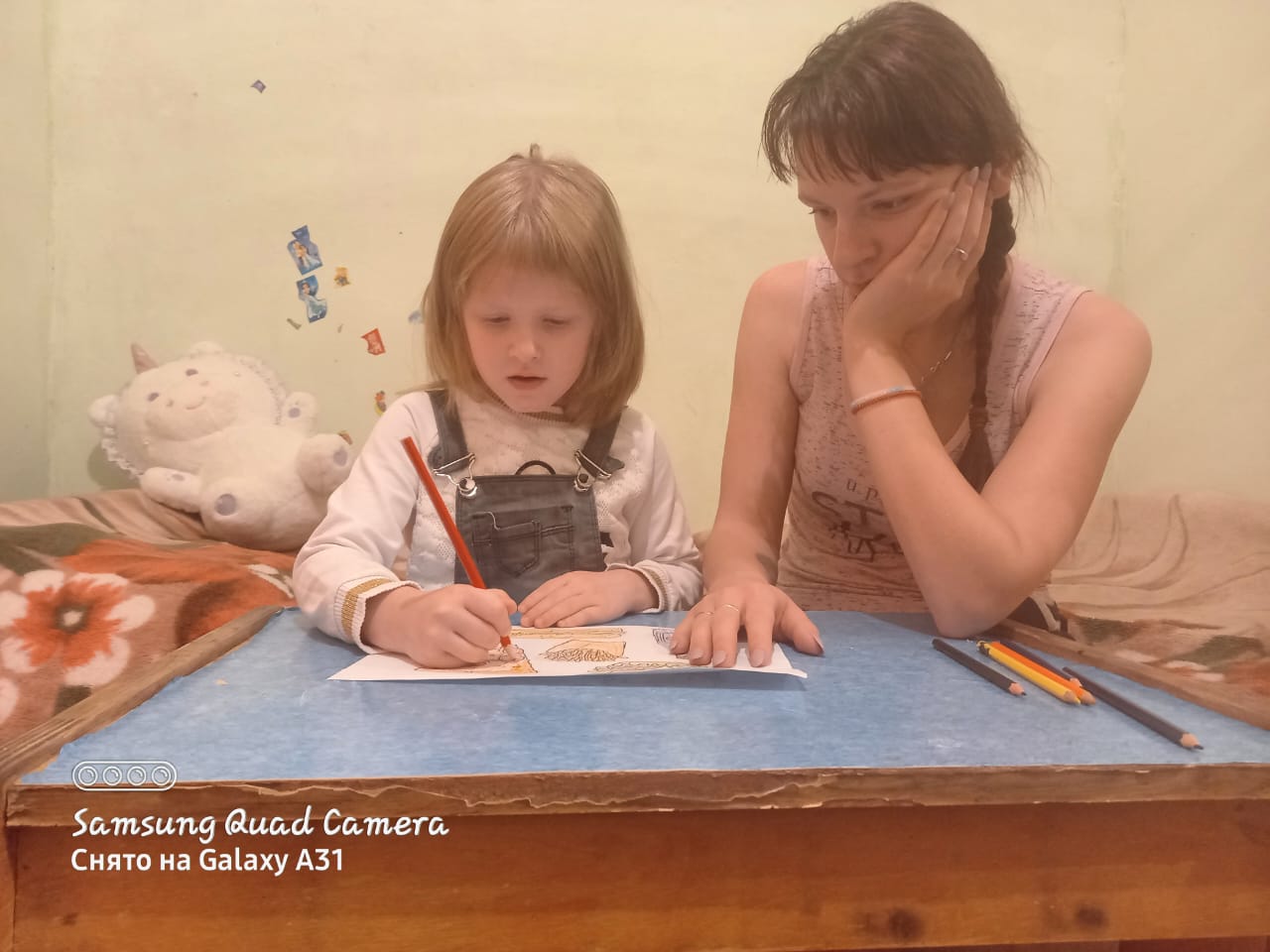 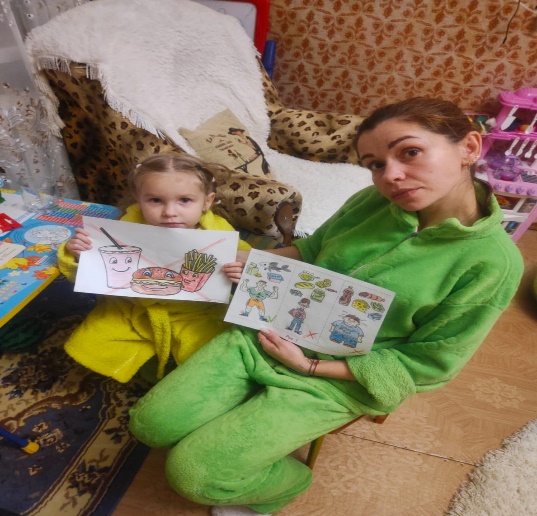 Подготовительный этап         Что такое газированная вода?
Мы узнали, что газированная вода - это напиток, насыщенный углекислым газом, приятного цвета и вкуса. 
       Выяснили, что в её состав входят: углекислый газ, сахар, красители и 
ароматизаторы, а также 
консерванты, чтобы очень
 долго хранились 
газированные напитки 
в магазинах, на складах.
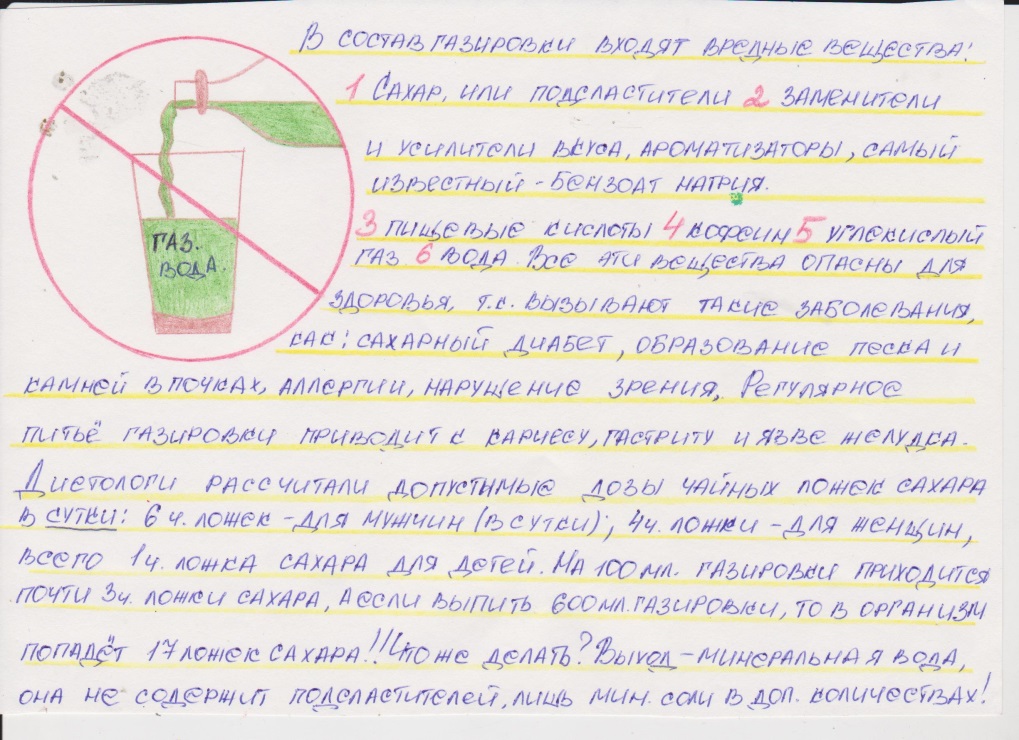 Что думают о газирововке?
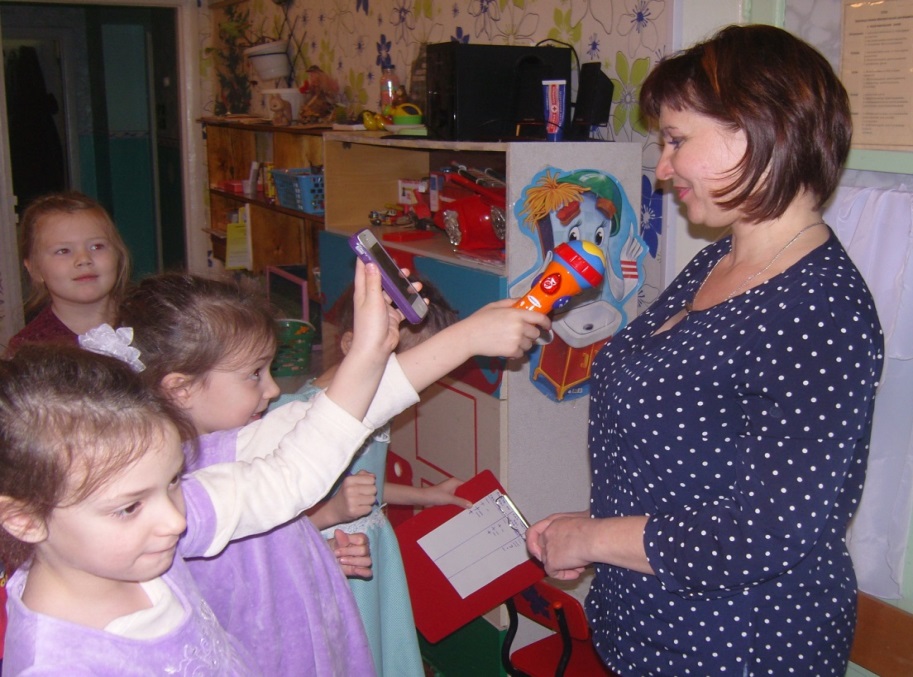 Айнура К. - ученица 7 класса «Газировка вредна для здоровья»
Итак, начнём...
Основной этап. Проведение опытов
Опыт №1. Есть в газировке газ?








Вывод: мы теперь действительно видим, что в бутылке есть газ.
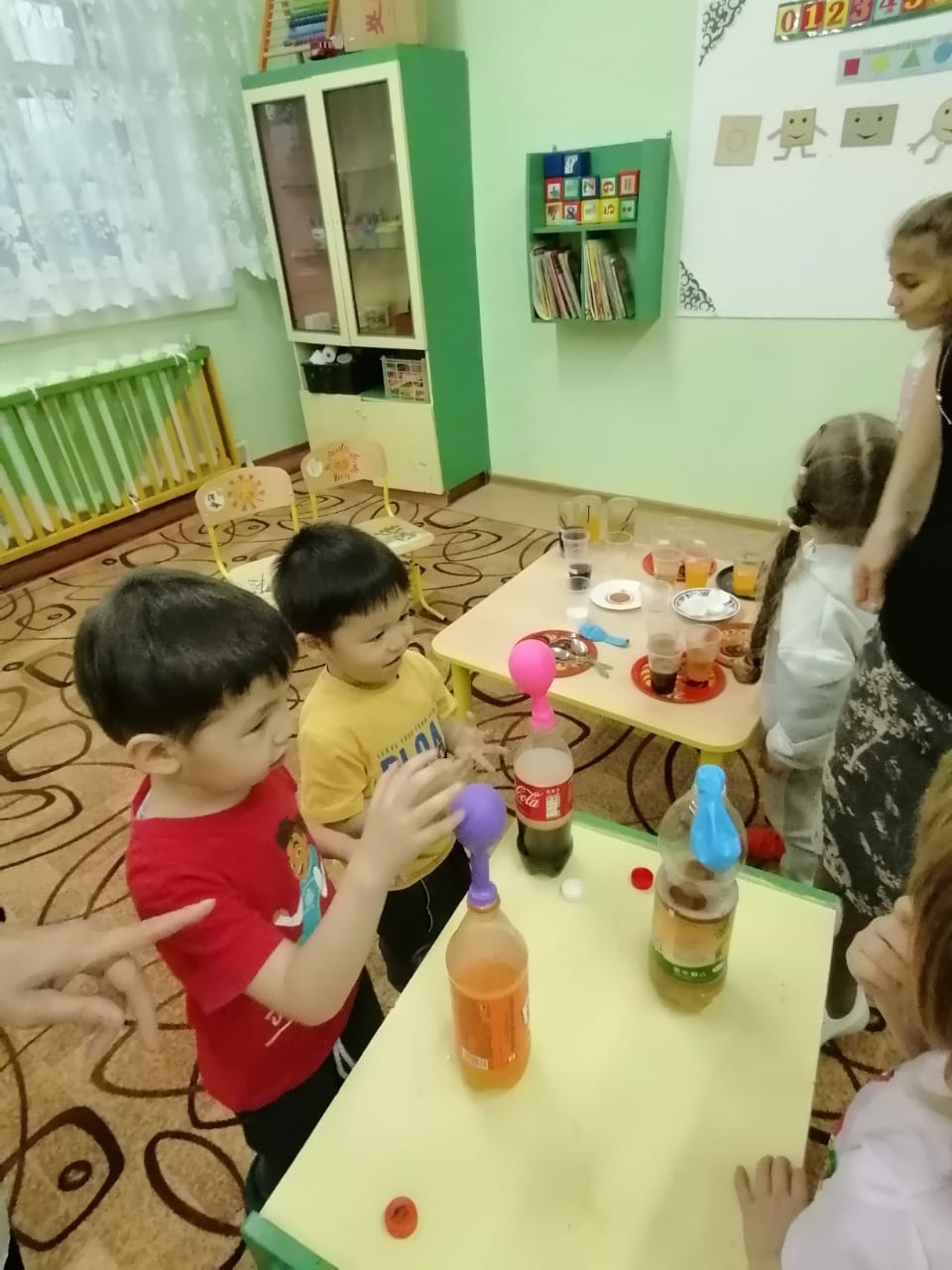 Опыт №2. Много ли в газировке сахара
Вывод: В «Кока-коле», «Спрайте», «Лимонаде» очень много сахара, значит они вредны для нашего организма, зубов, могут вызвать аллергию и не способны утолить жажду.
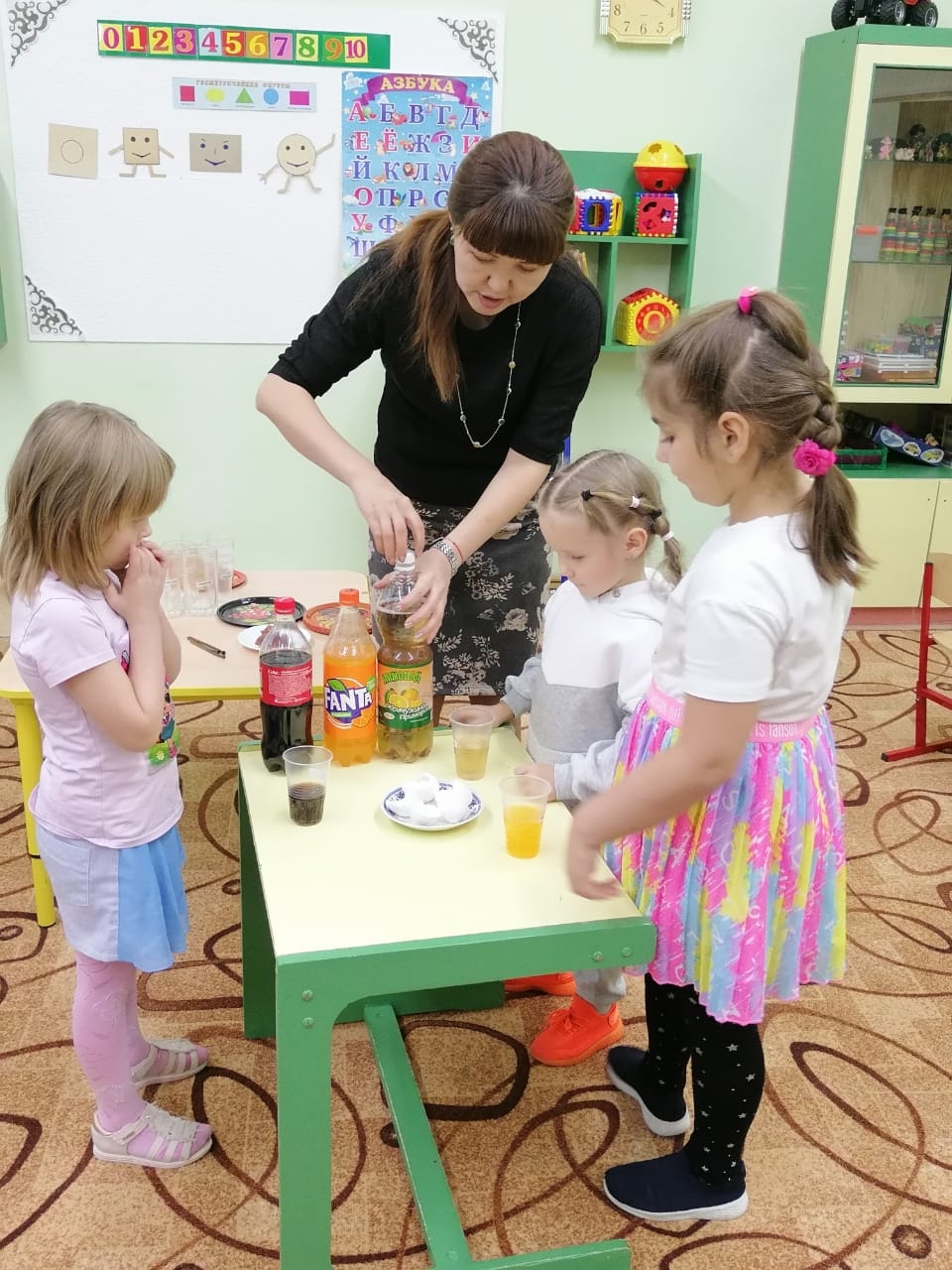 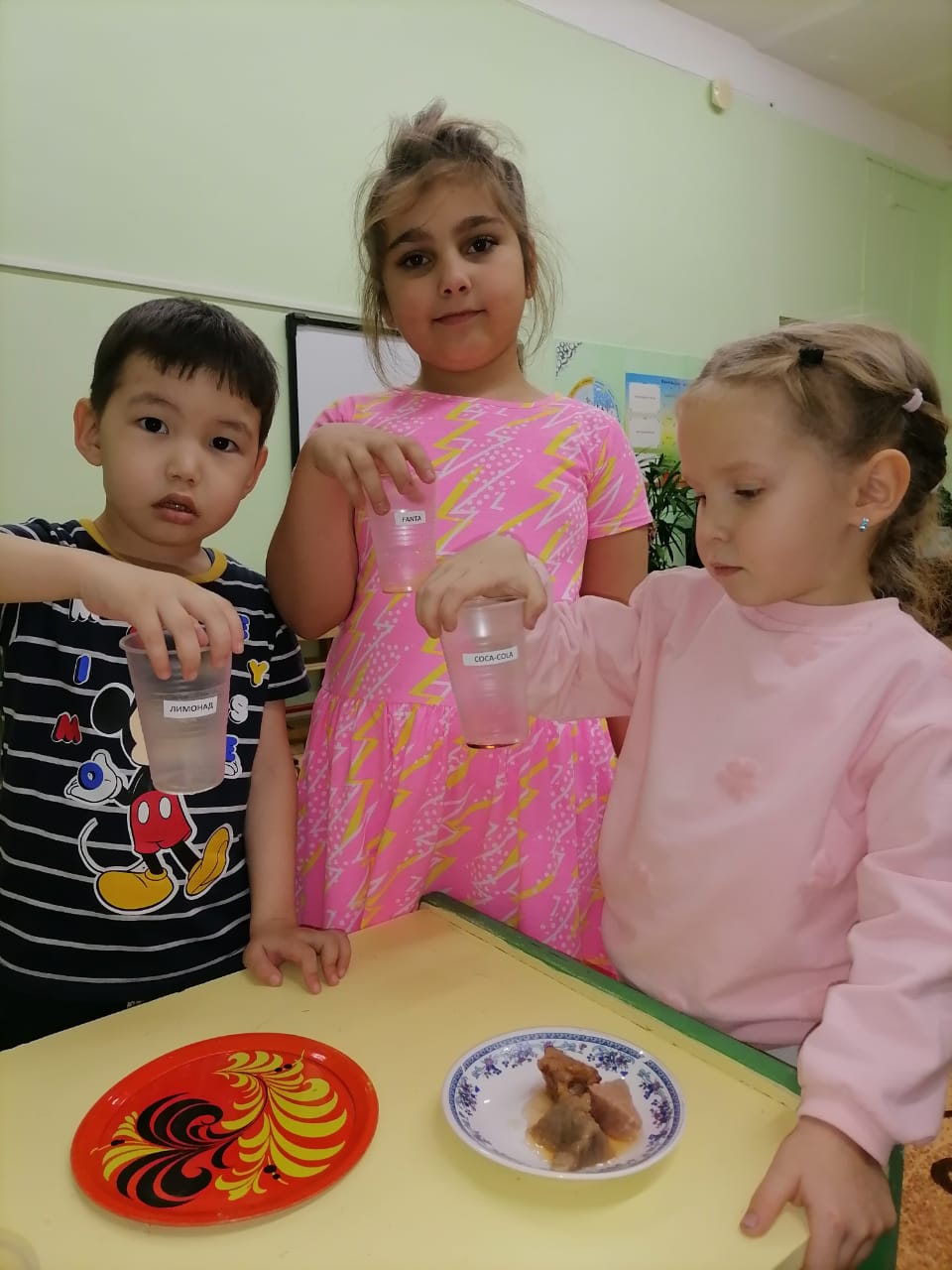 Опыт №3Какие в газировке красители?
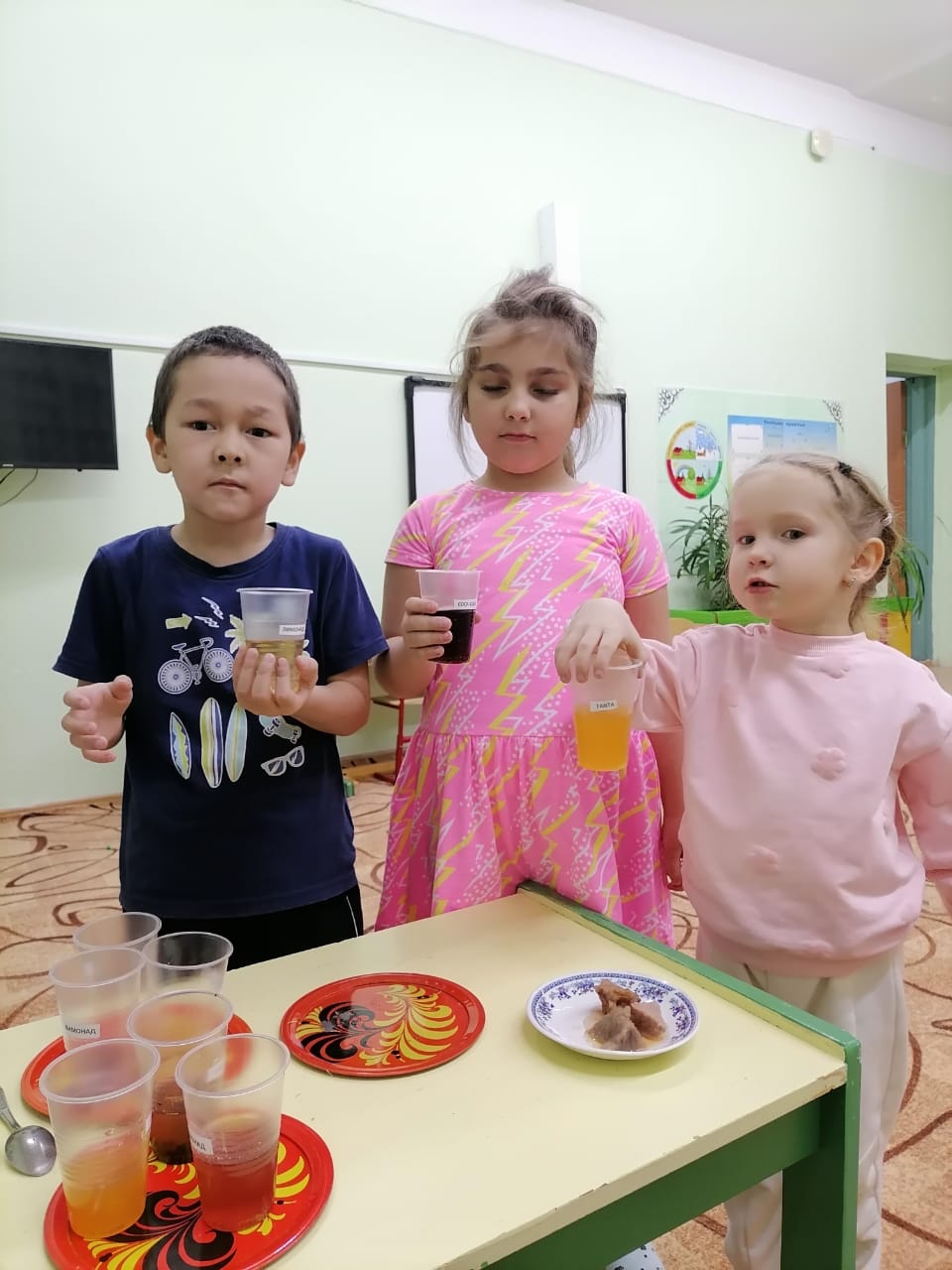 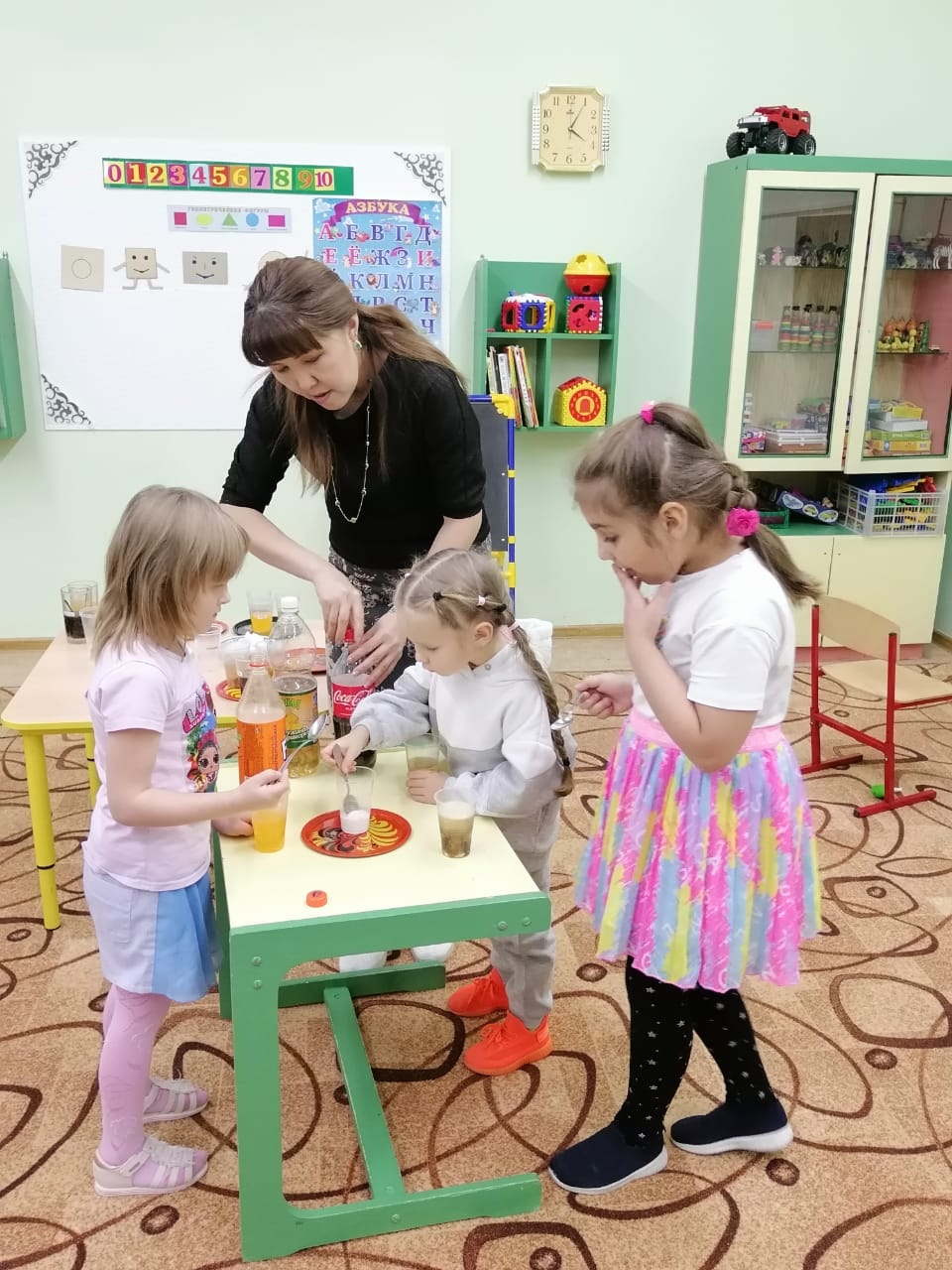 Вывод:  в напитки добавили пищевую соду и узнали, что в «Лимонад» добавлен натуральный краситель, а в   напитках: «Кока-кола», «Спрайт» - химические красители, которые приносят вред желудку.
Опыт №4Как влияет газировка на зубы, кости и ногти?
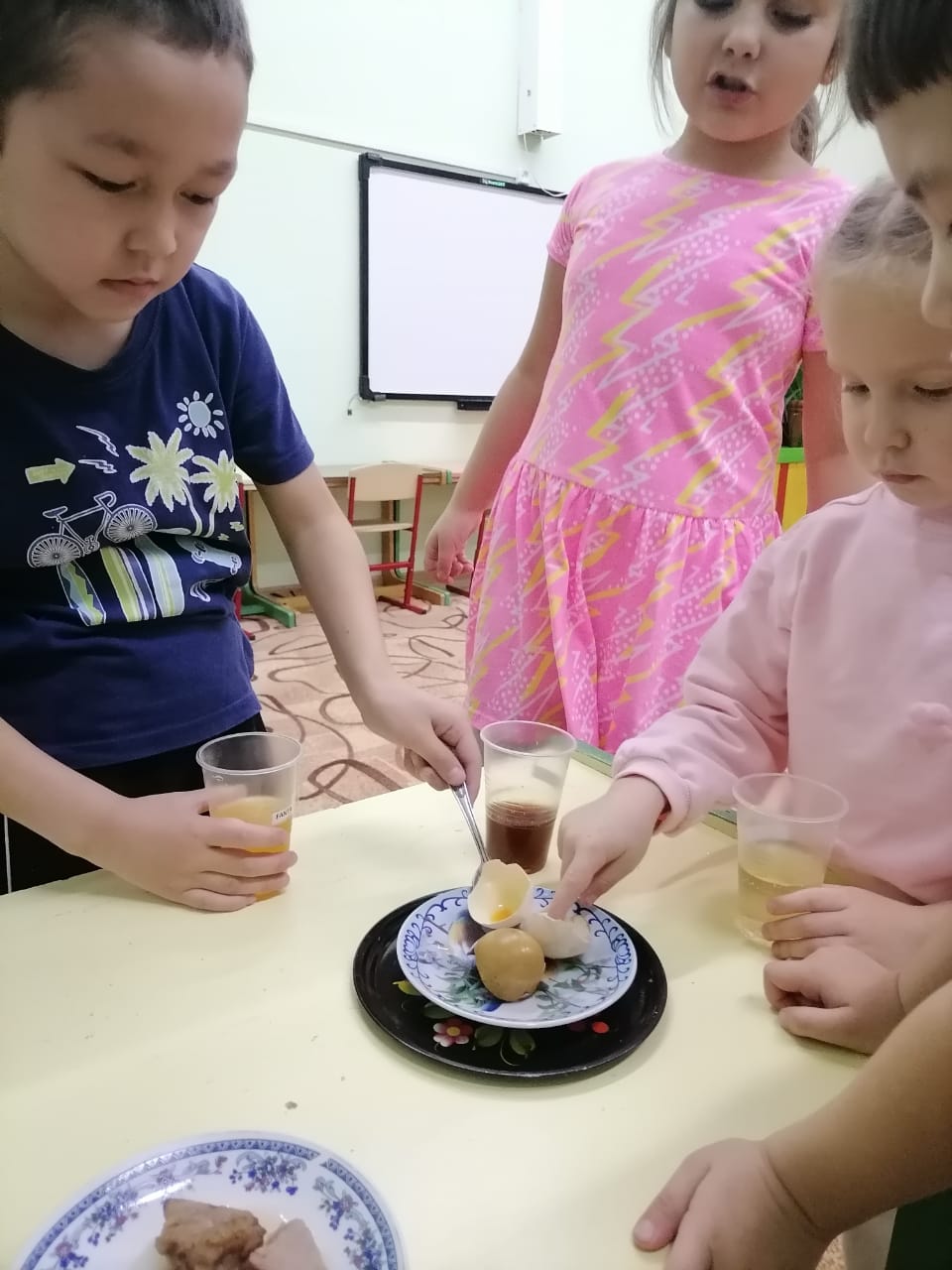 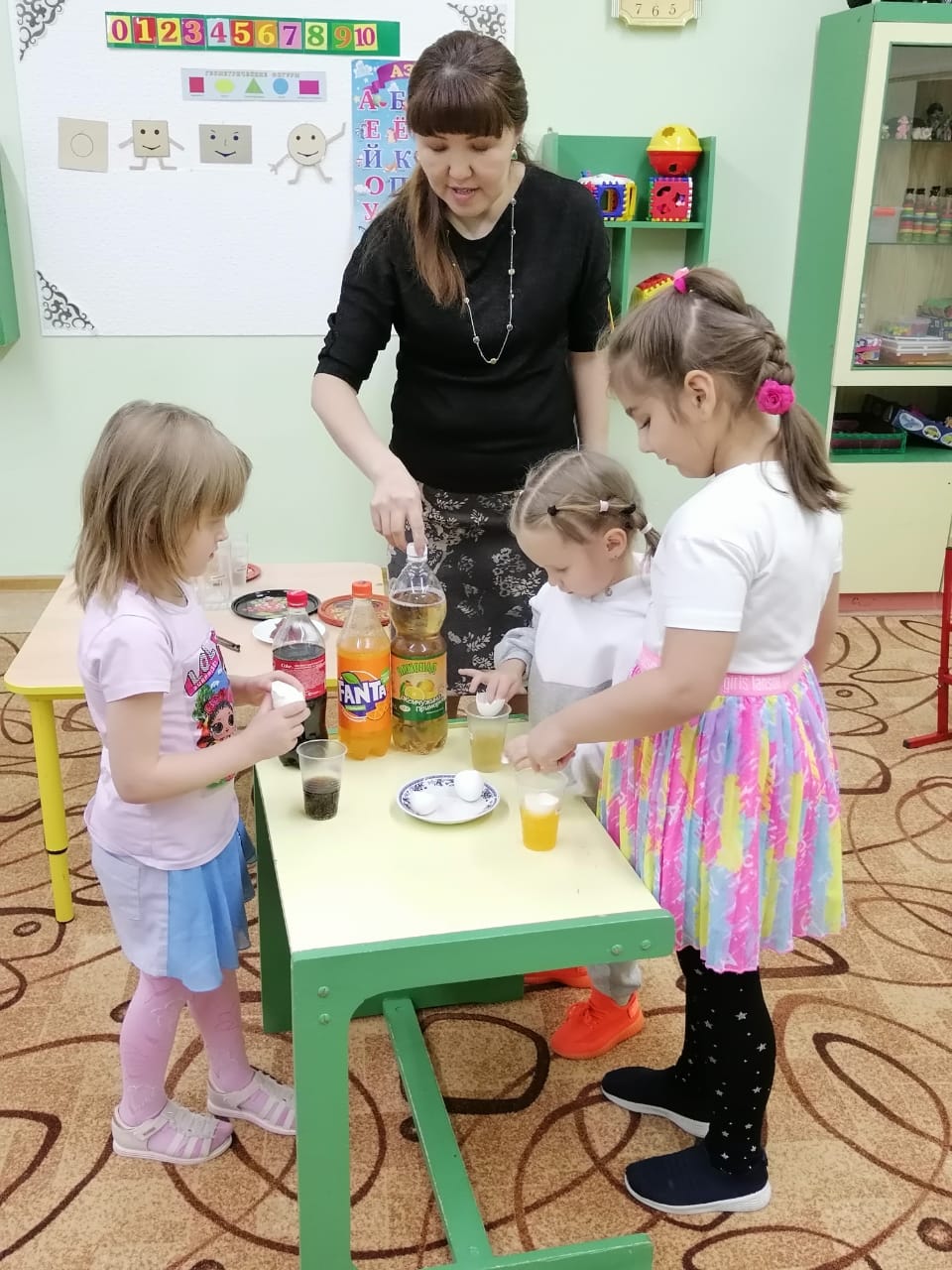 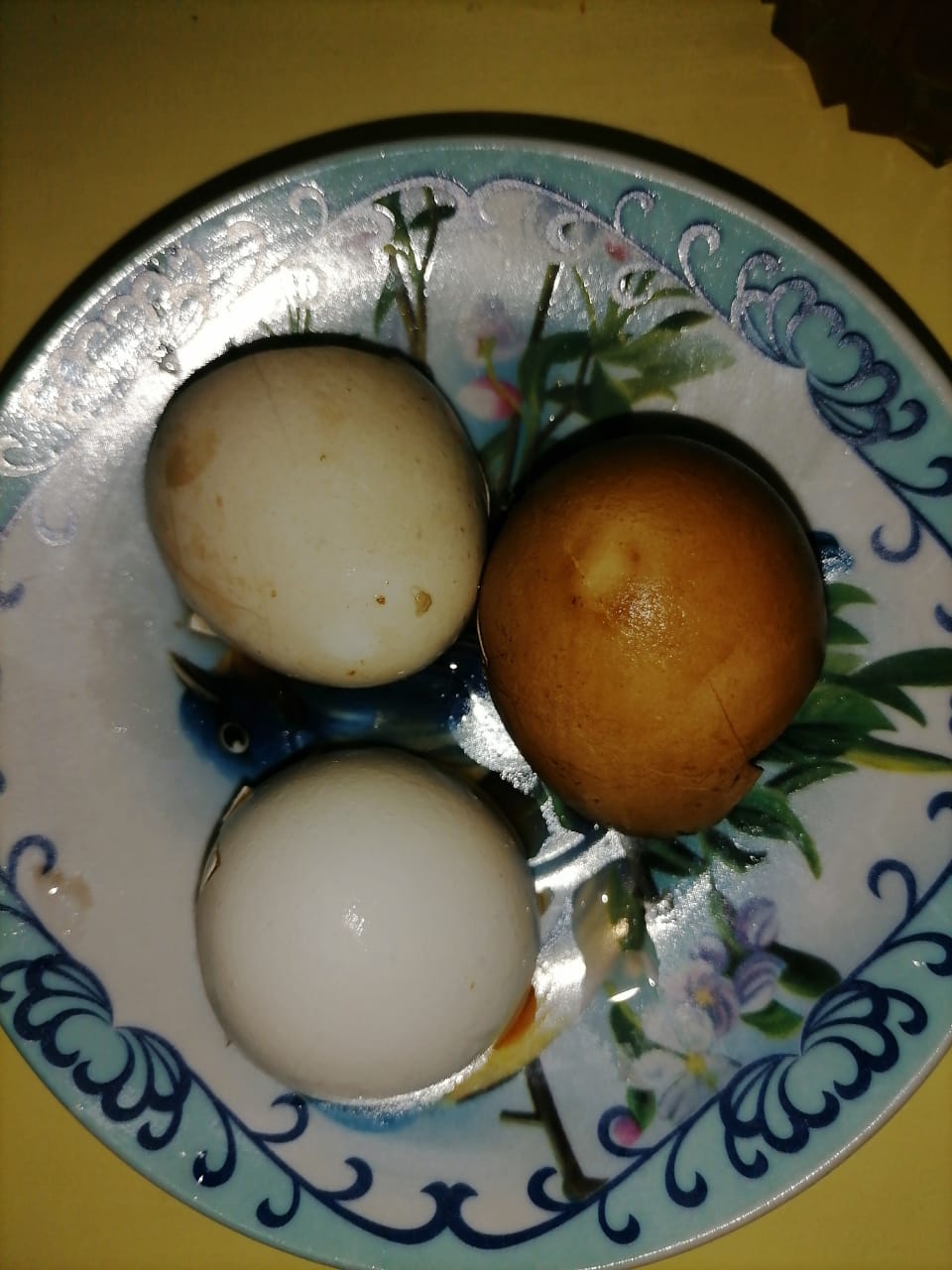 Вывод: все газированные напитки растворяют минеральные вещества в яичной скорлупе, значит они вредны для наших зубов, ногтей и костей.
Опыт №5Как газировка влияет на желудок?
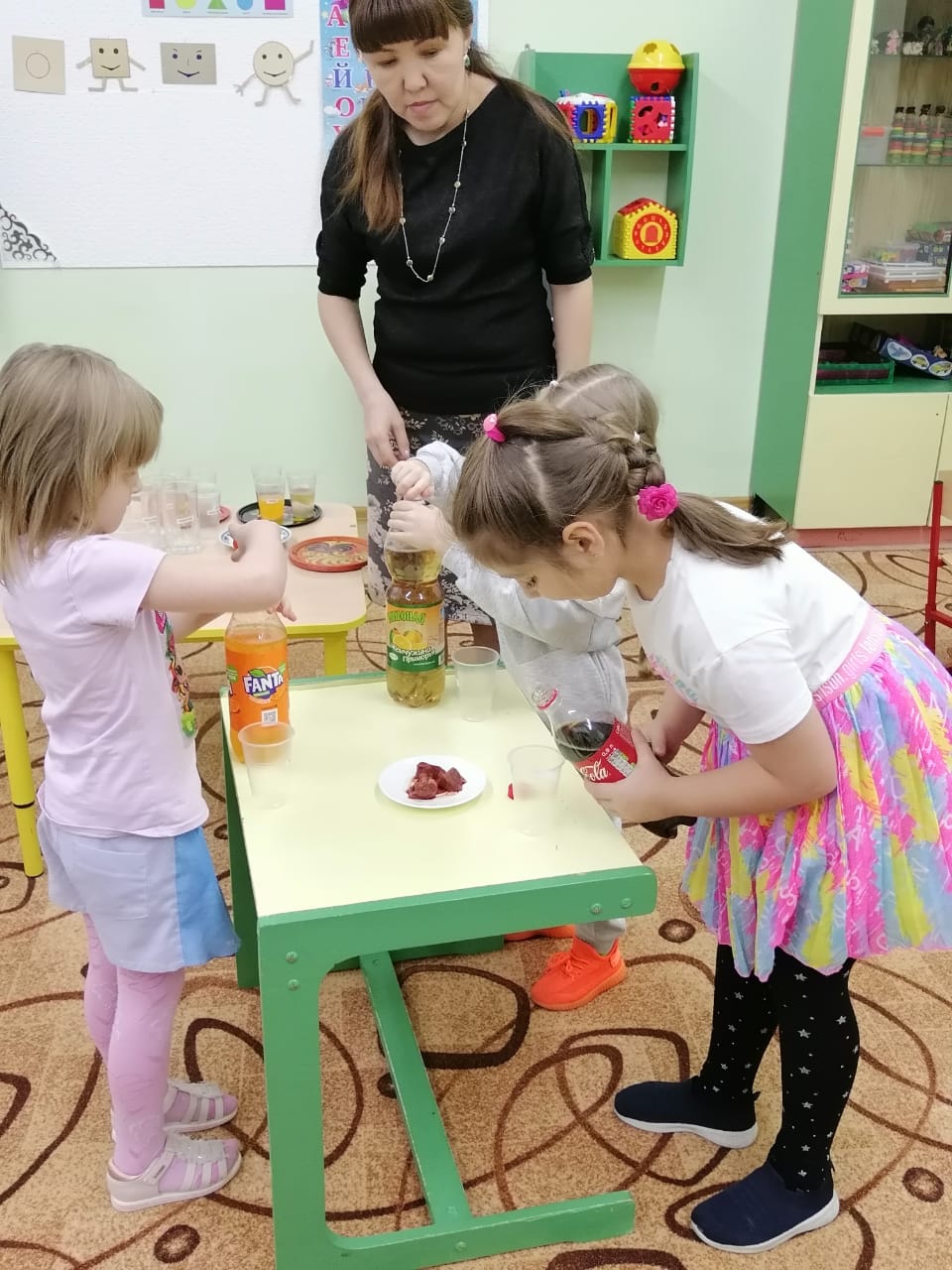 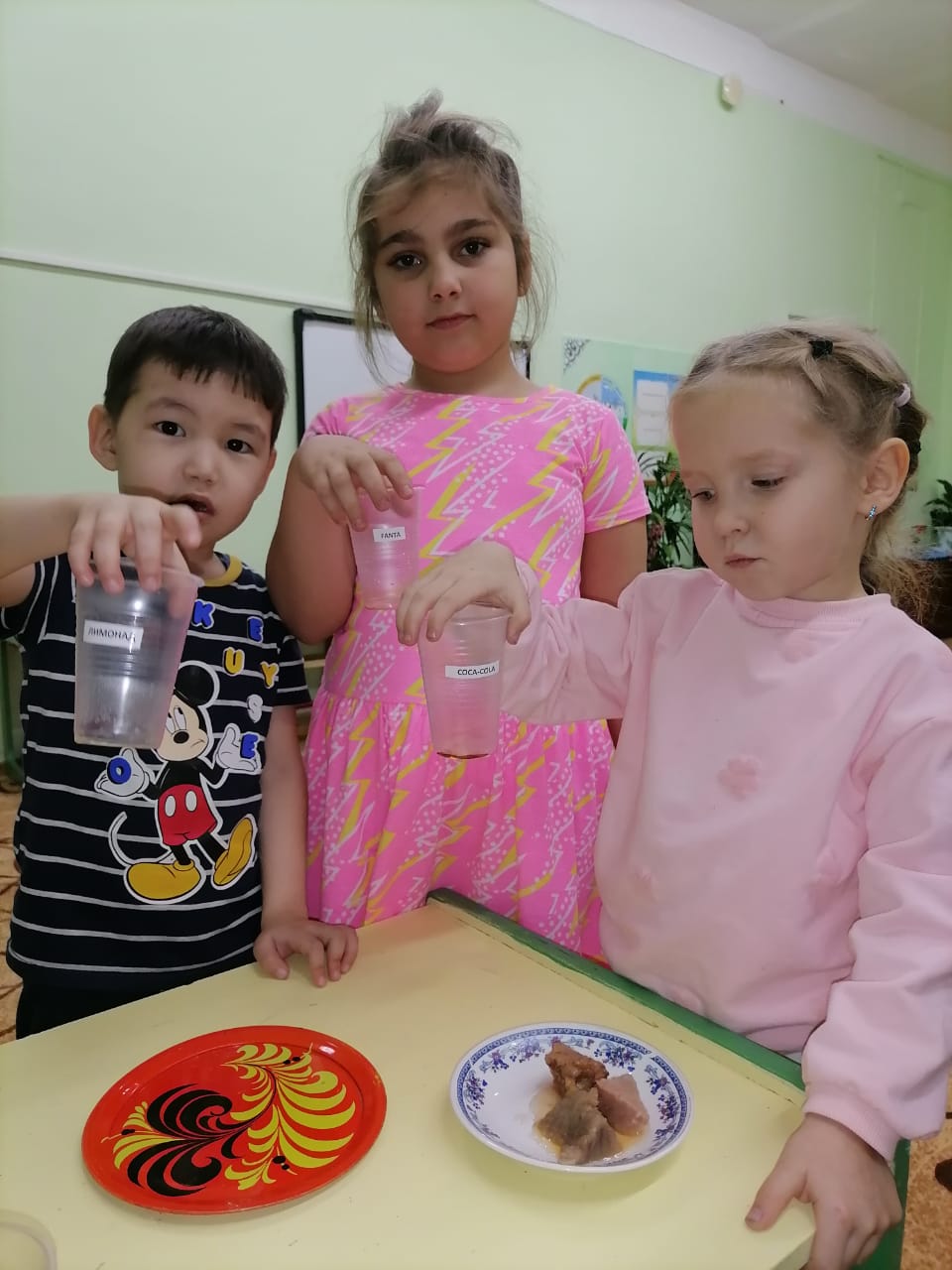 Вывод: газированная вода содержит такие химические красители, что они разрушают мясо.
Опыт №6Как газировка влияет на железные ржавые болтики?
Вывод: газированная вода разъедает даже ржавчину.
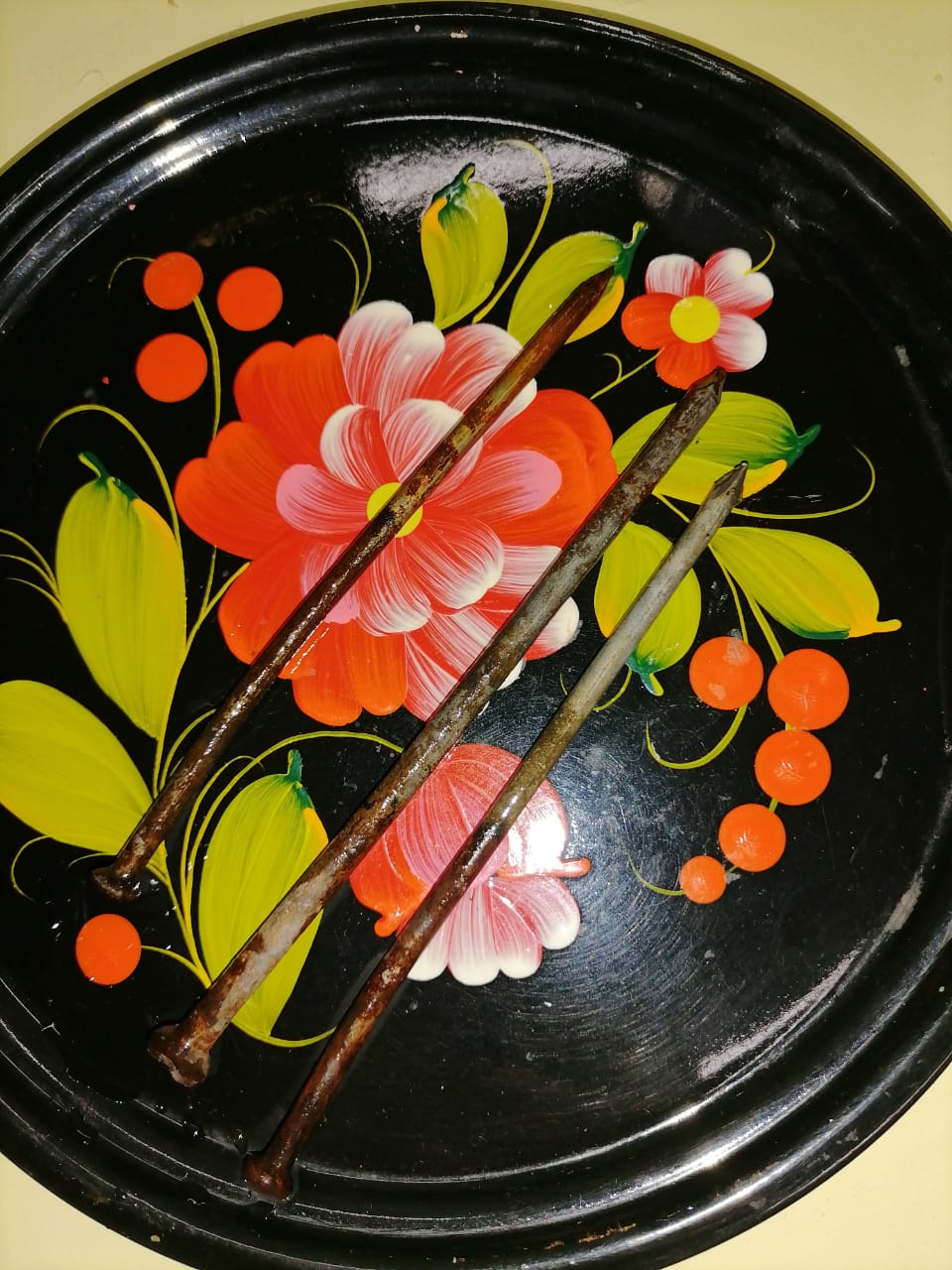 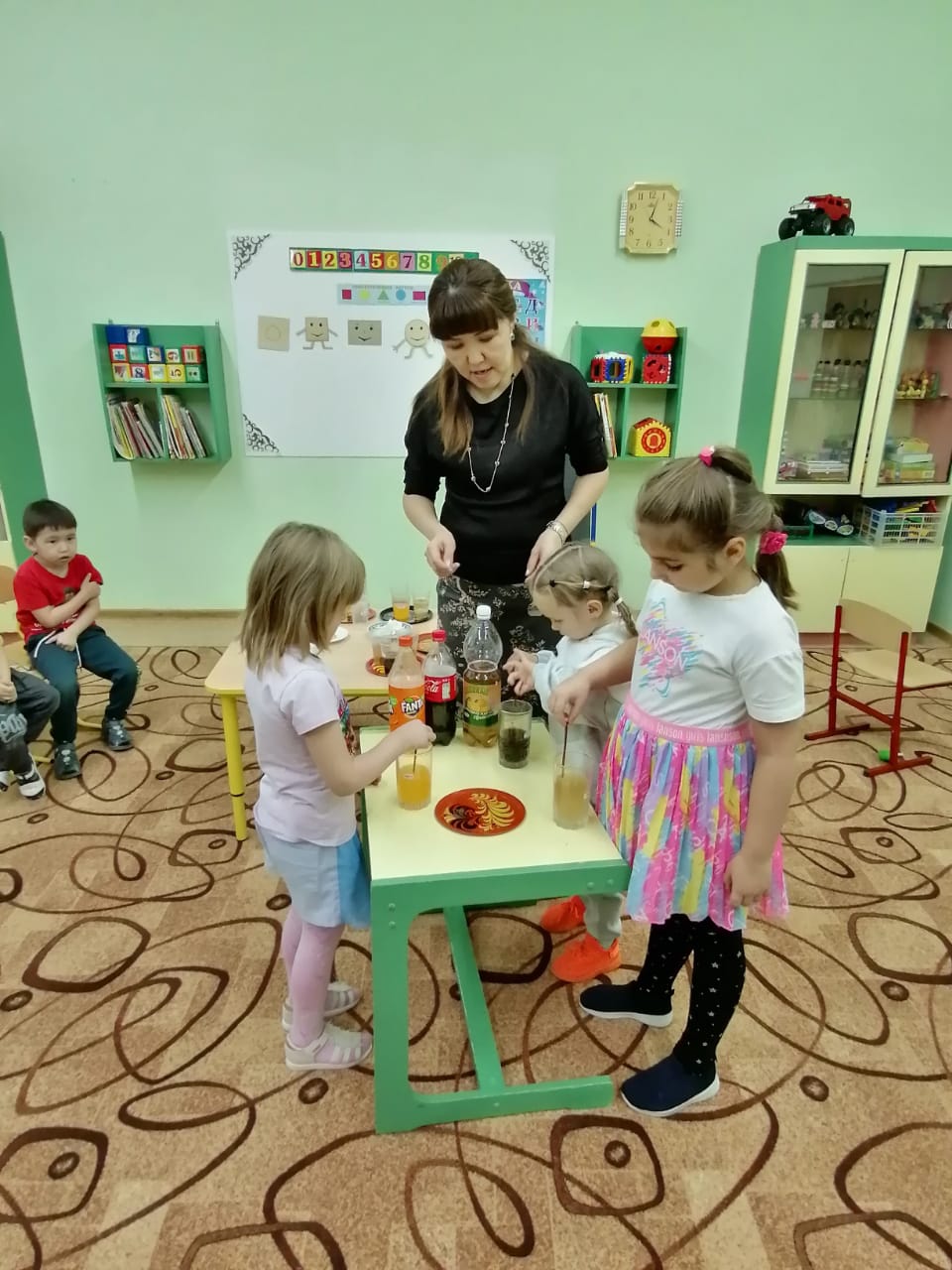 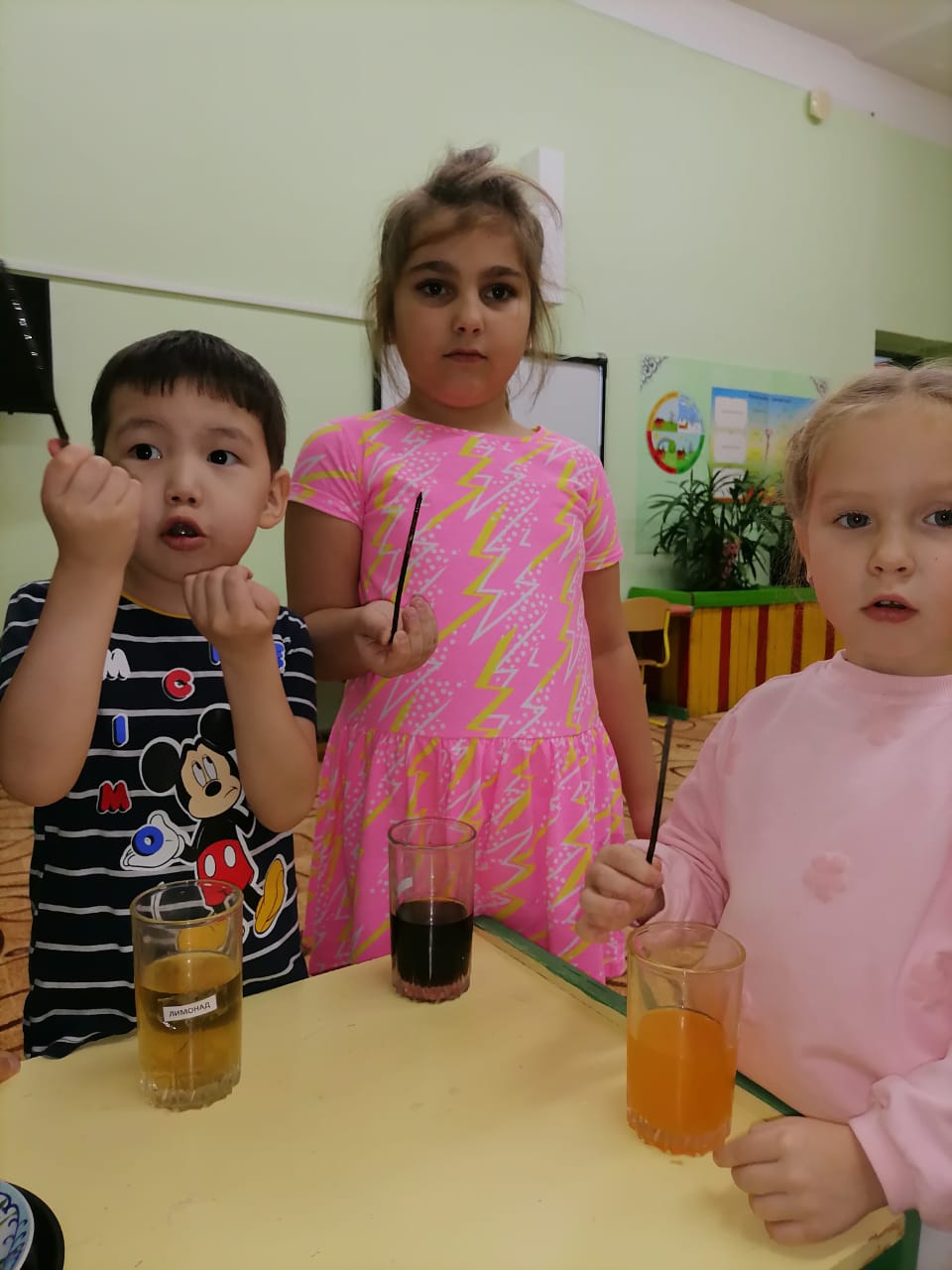 Вывод: газированные напитки – вредно для здоровья!
Заключительный этапС родителями нарисовали листовки о вредных напитках и раздали взрослым
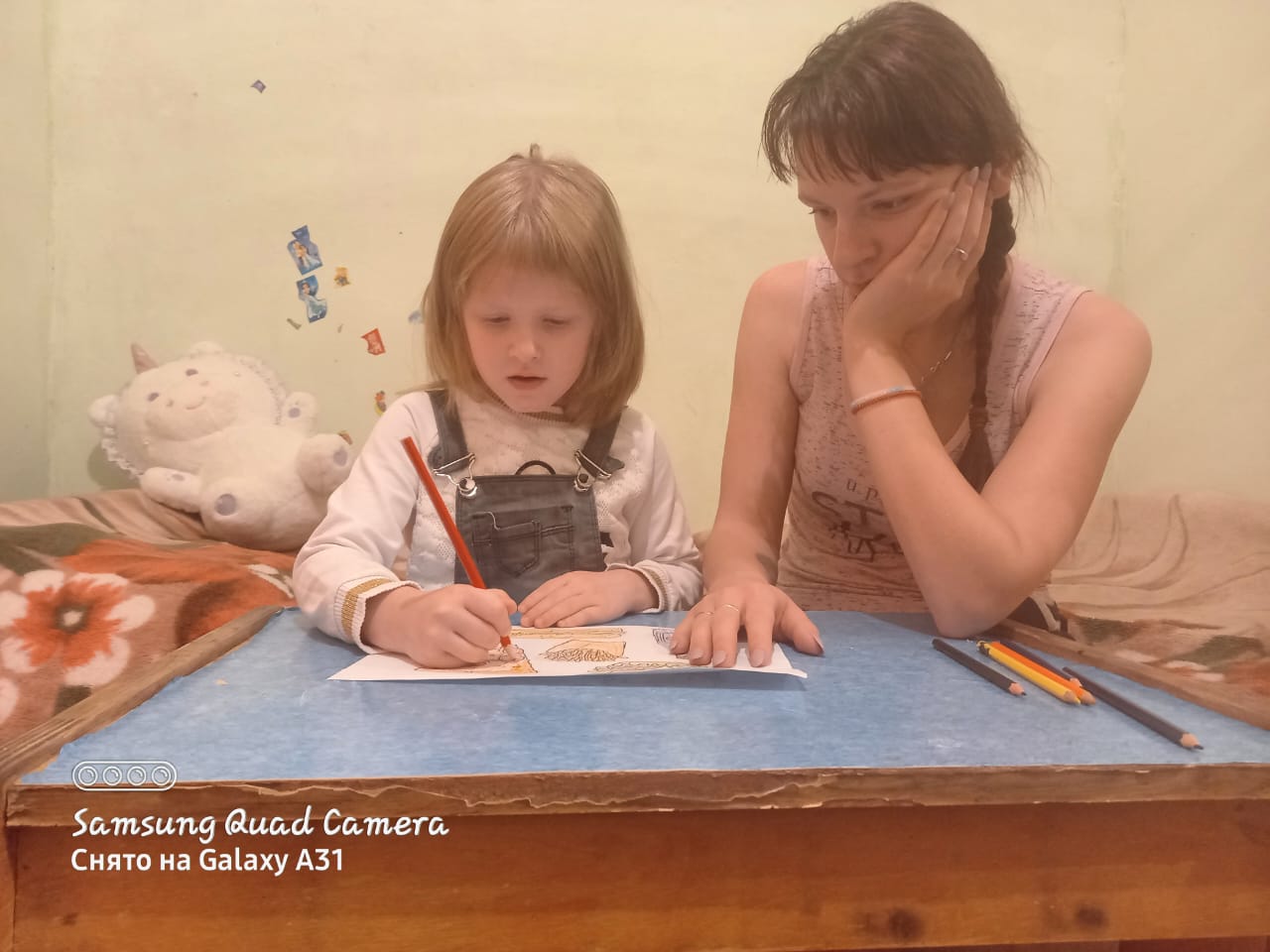 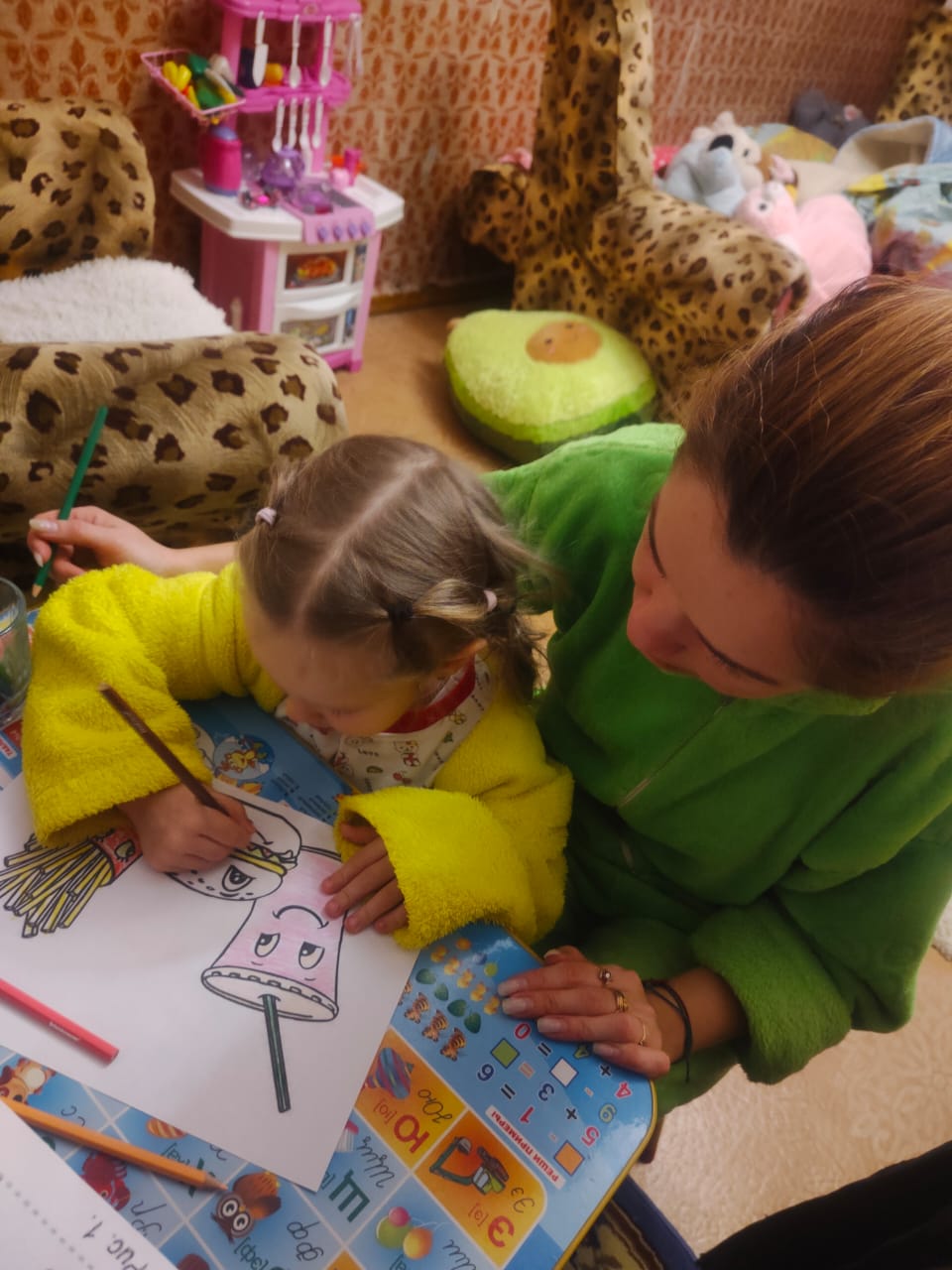 Ольга Александровна показала, как можно сделать натуральный напиток из лесных ягод
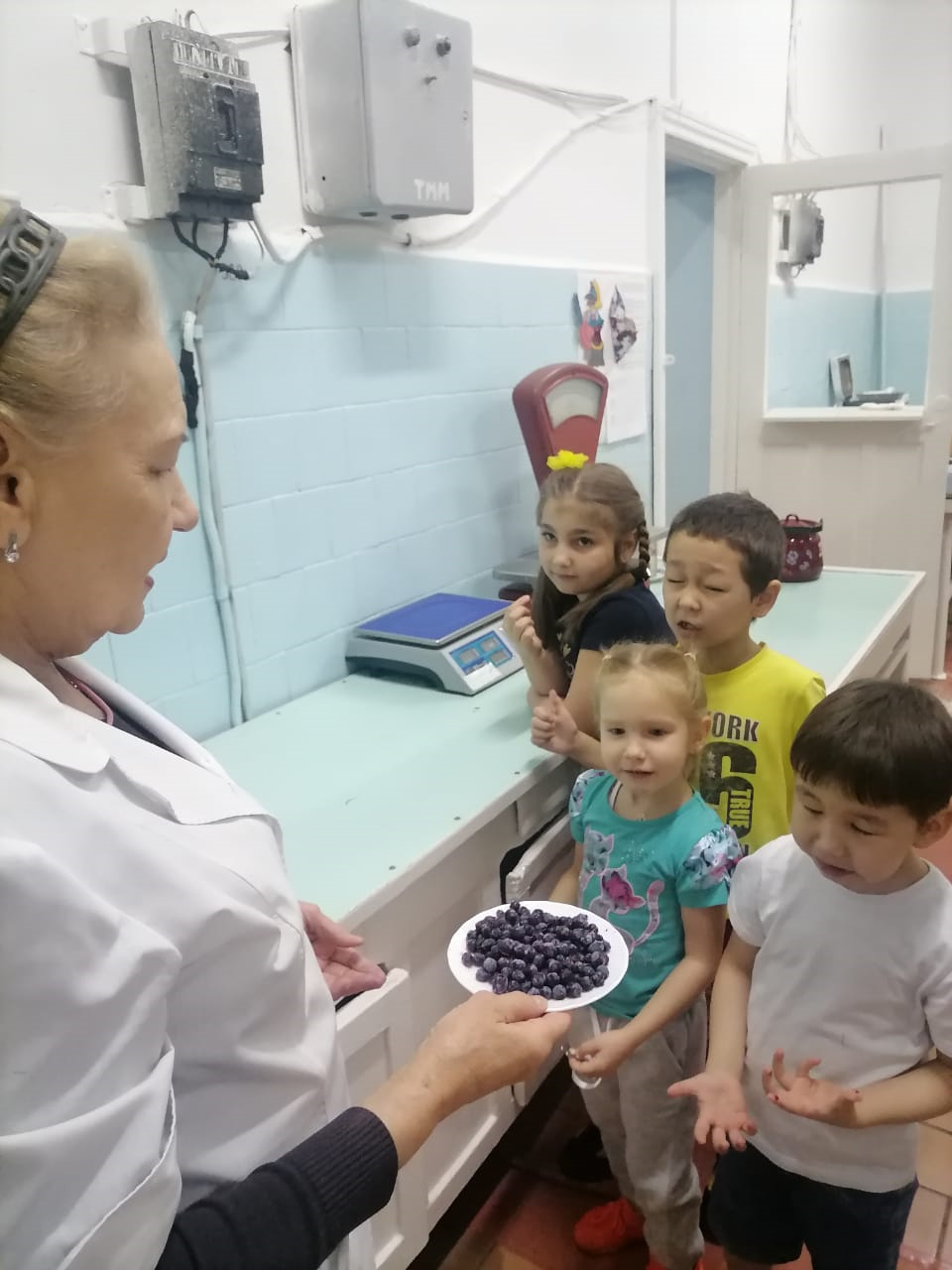 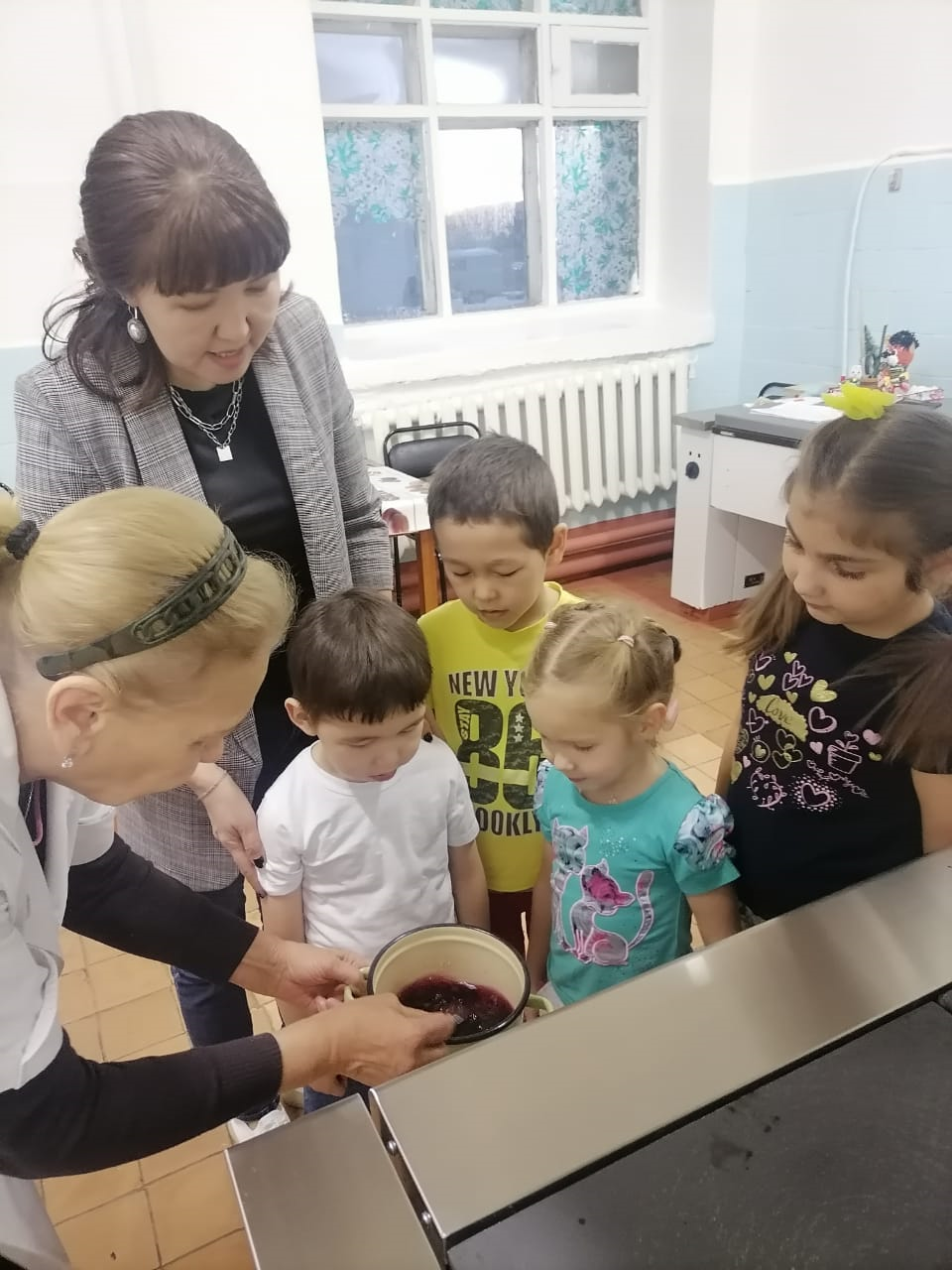 Научились делать натуральный, домашний сок